Résonance optique du sodium
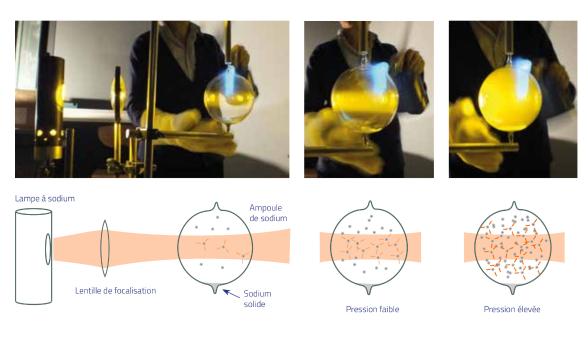 Relations entre coefficients d’Einstein
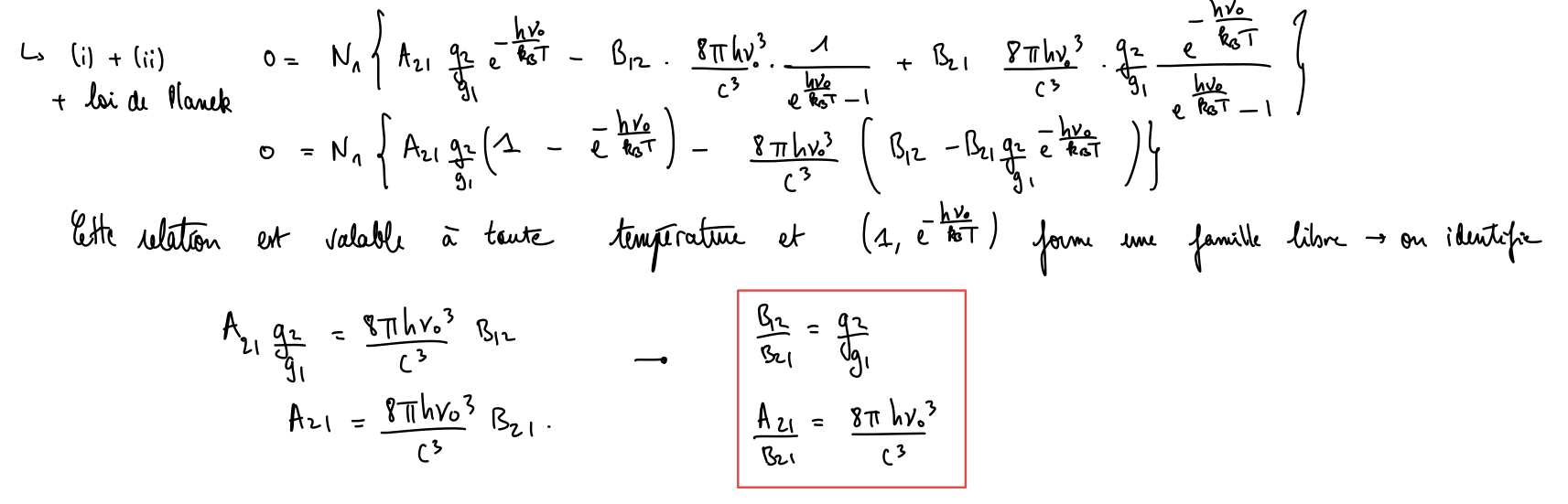 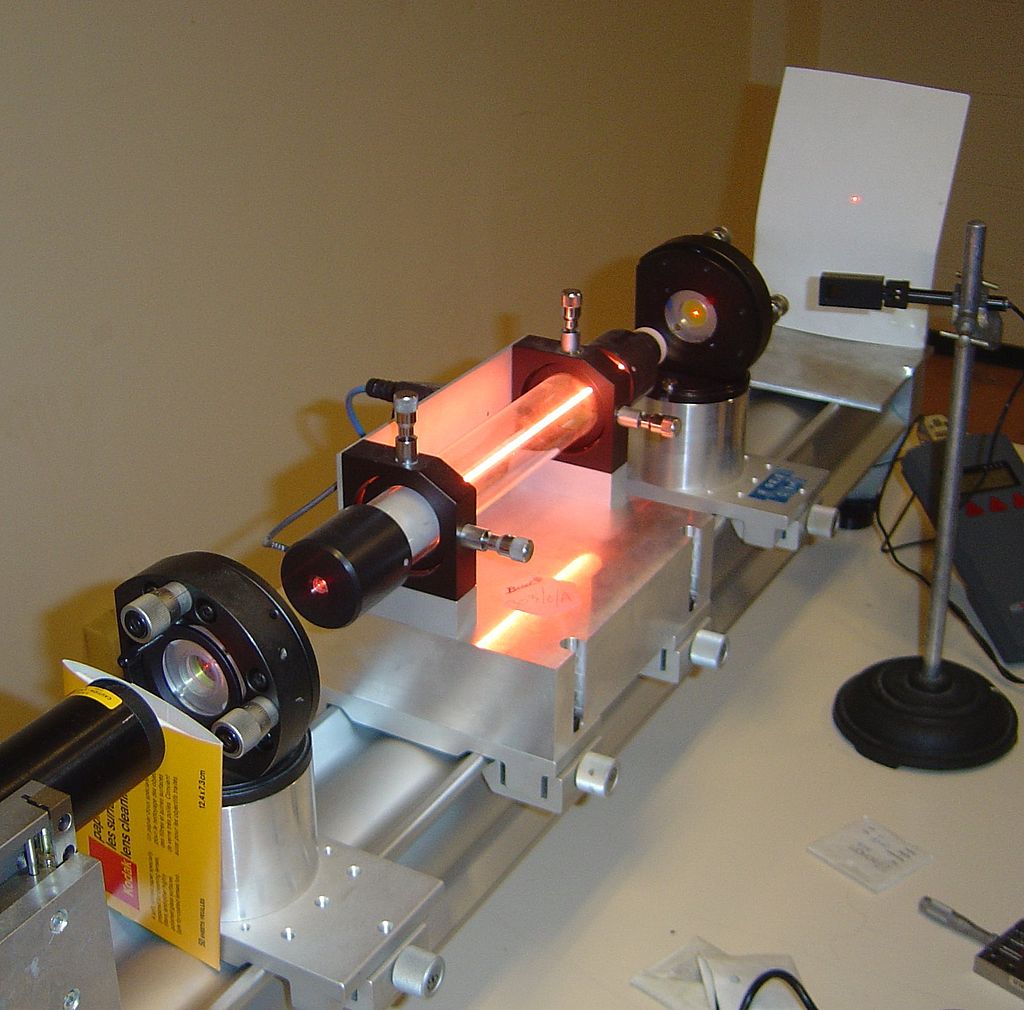 Schéma de principe d’un laser He-Ne
Laser He-Ne de démonstration
au Laboratoire Kastler Brossel
Source: Wikipedia
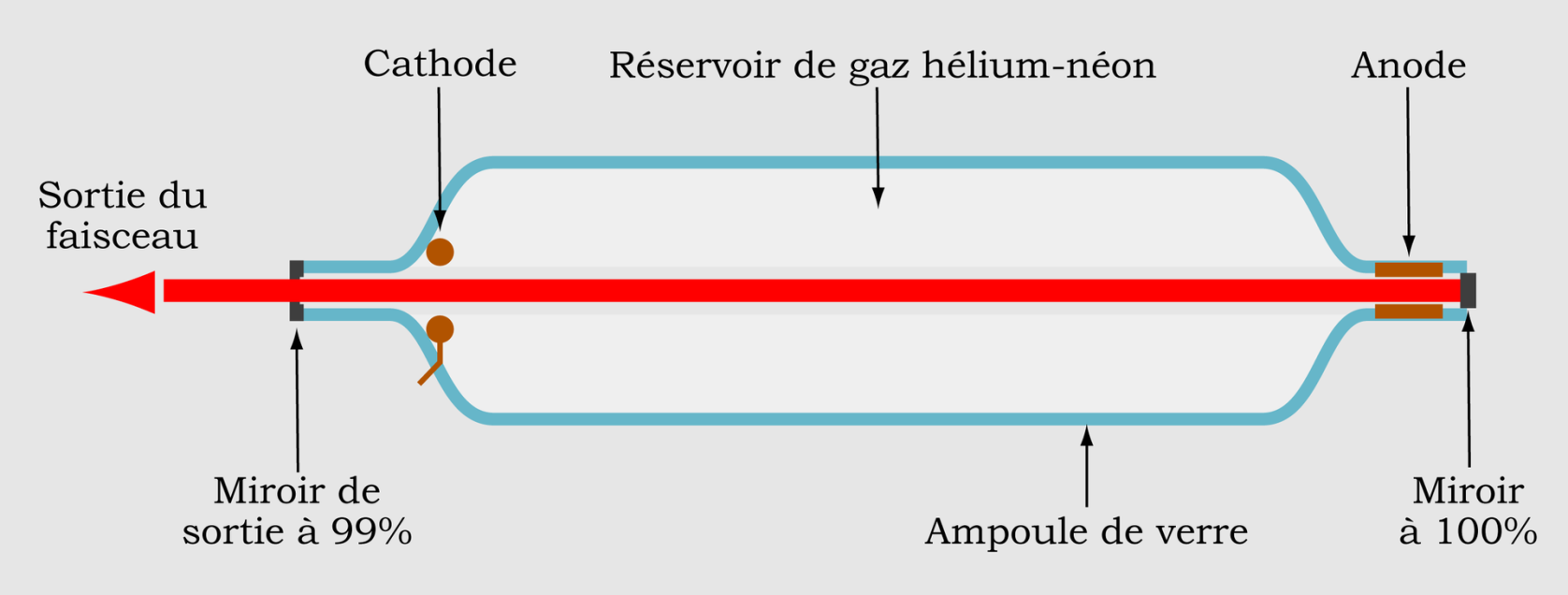 Schéma de principe d’un laser
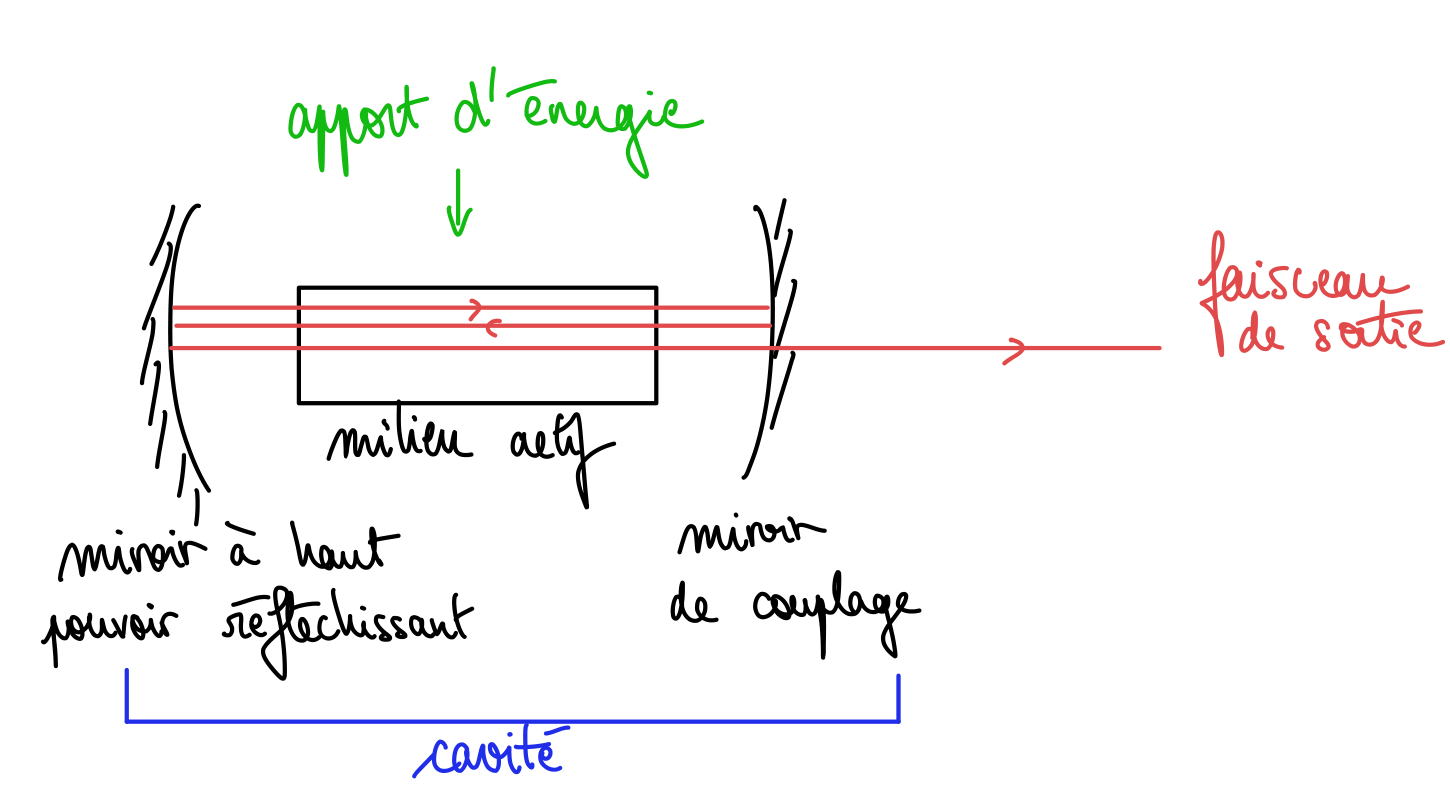 Laser à 3 niveaux
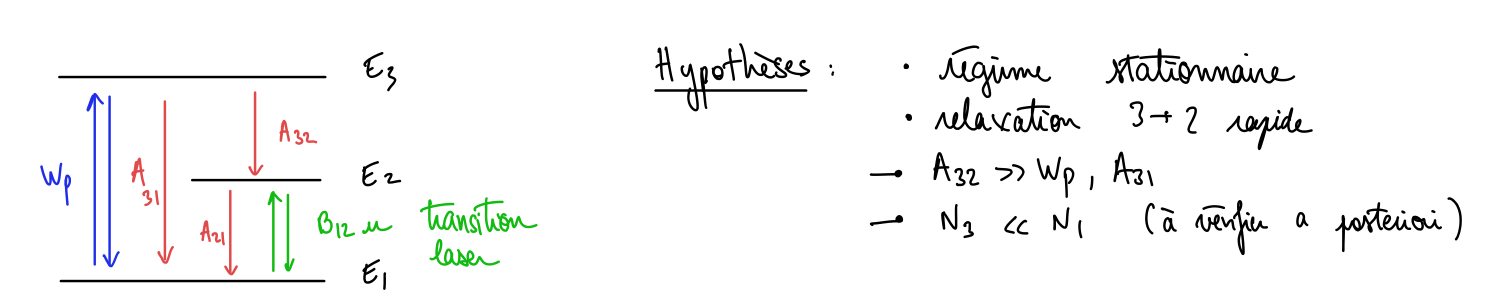 Représentation spectrale d’un LASER
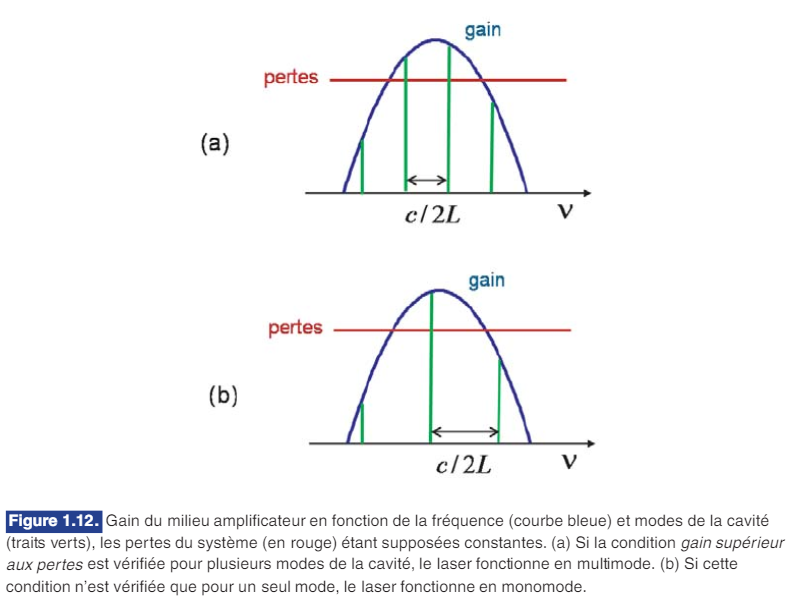 Source: LE LASER, Fabien Bretenaker, Nicolas Treps
Saturation du gain
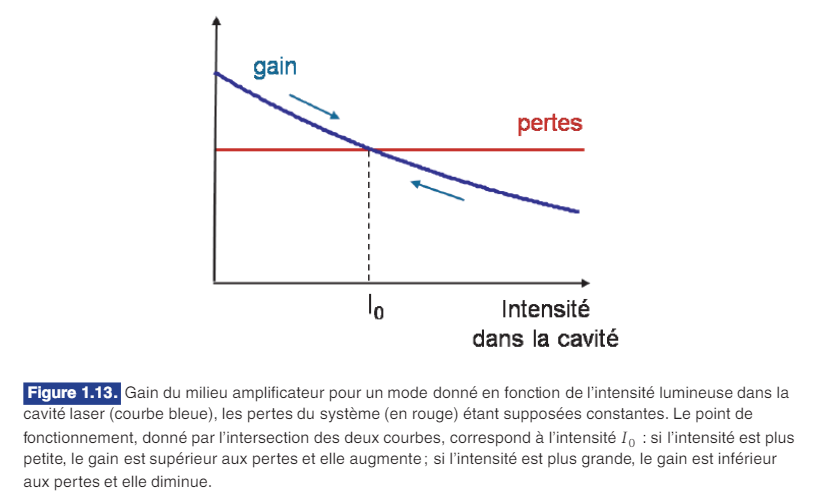 Source: LE LASER, Fabien Bretenaker, Nicolas Treps
Refroidissement Doppler
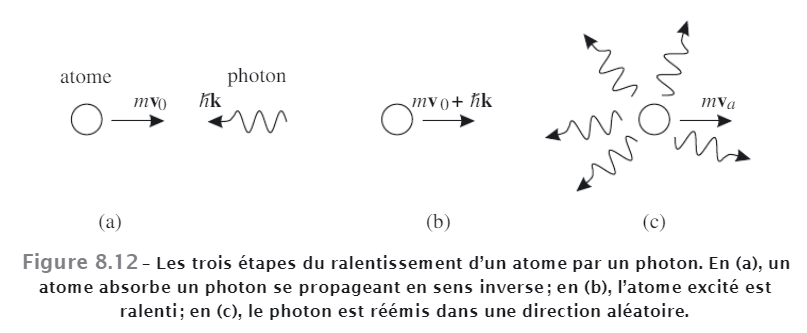 Source: Dangoisse
Refroidissement Doppler
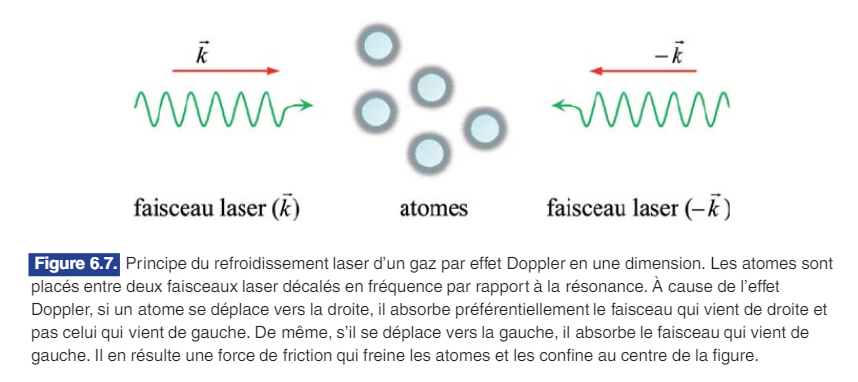 Source: LE LASER, Fabien Bretenaker, Nicolas Treps
Piège magnéto-optique
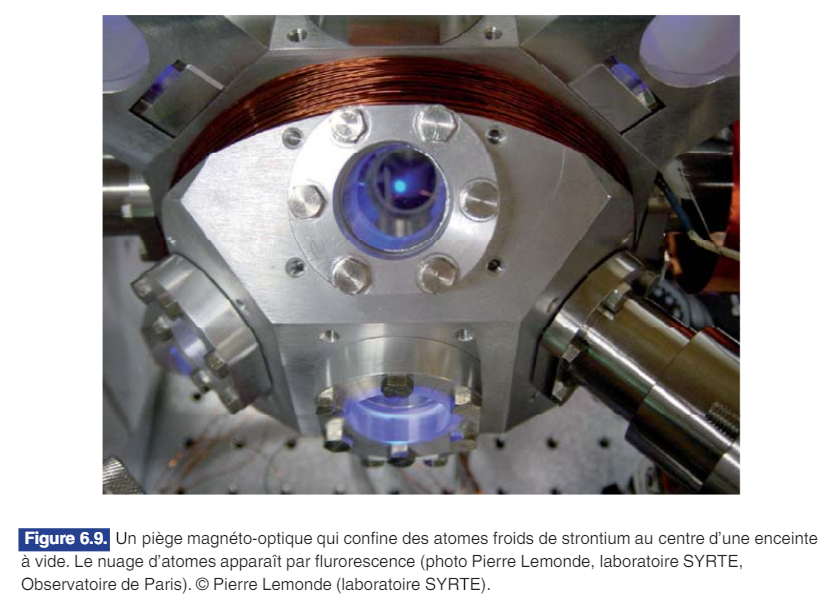 taille du nuage d’atomes: 1 mm
Source: LE LASER, Fabien Bretenaker, Nicolas Treps
Eclairage classique, éclairage laser
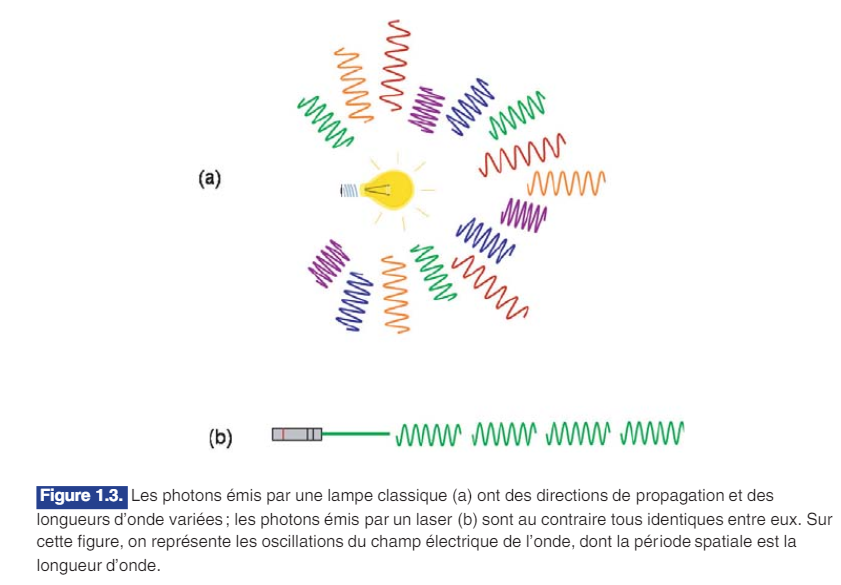 Source: LE LASER, Fabien Bretenaker, Nicolas Treps
Sisyphus cooling
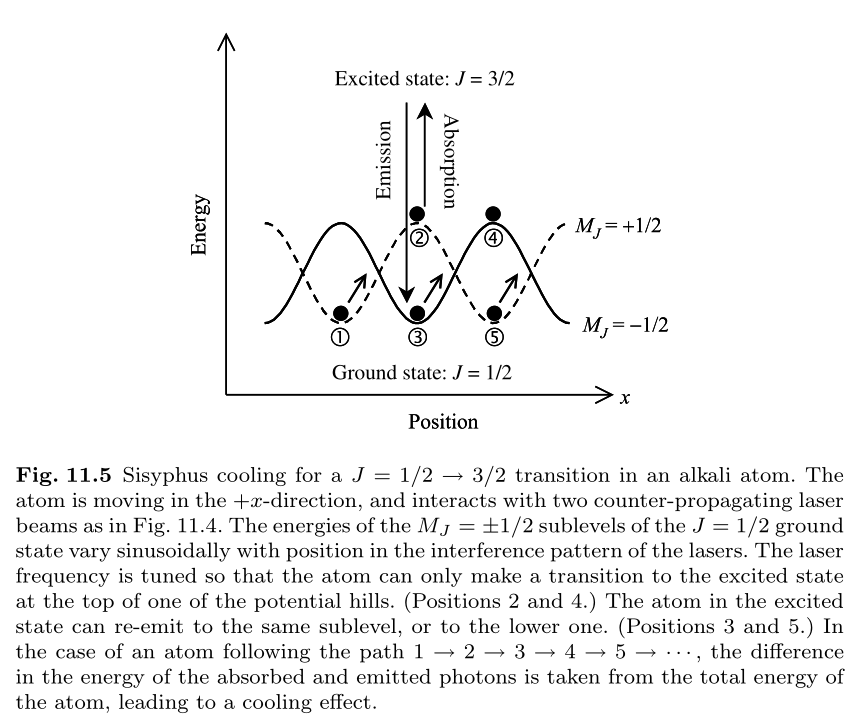